Consejos para el uso efectivo del C A S T I G O
Charles E. Schaefer (1976)
Ps Jaime E Vargas M

A515TE
Enseñar a los niños a desarrollar controles internos sobre sus impulsos mediante prácticas disciplinarias es claramente una de las funciones más importantes. Sin embargo, el castigar a los niños por su mala conducta es una tarea bastante desagradable que a muchos adultos no les gusta nada. Típicamente, los adultos administran el castigo mientras se encuentran en un estado de activación emocional o sobresalto y frecuentemente tienen emociones persistentes de duda o culpa luego de causarle dolor a una criatura. Si se maneja inapropiadamente, las sesiones de castigo pueden llevar a ubicar profundamente sentimientos de ira, temor o ansiedad en el menor. Los niños que albergan estos sentimientos tienden ya sea a evitar a sus padres o a manifestar sus resentimientos en una diversidad de formas abiertas o encubiertas. Parece recomendable, entonces, para los cuidadores de niños, padres y profesores el que periódicamente revisen sus procedimientos de castigo con la visión de mejorar su efectividad. Los siguientes 25 consejos que siguen han evolucionado de un curso que imparto             (The Psychology of Discipline and Punishment) para capacitar a nuestro personal (The Children’s Village, Dobbs Ferry, New York). Dado nuestro estado actual de conocimiento, estos consejos se ofrecen como sugerencias, no como pronunciamientos infalibles.
1 Sea explícito
Con objeto de evitar cualquier posible malentendido en el niño sobre porqué él o ella esta siendo castigado, usted debe hacer tres cosas:

nombre el mal comportamiento, 
(b) describa la regla o principio que esté rompiendo con su actuación, y 
(c) describa el castigo o la consecuencia displacentera que recibirá el niño debido a su infracción. 

Un ejemplo de un enunciado breve y explícito es: ”Juanito, hoy te andas arrastrando en el piso, lo que va contra las reglas, así que ahora no podrás ir al parque con nosotros el miércoles”.
												…..
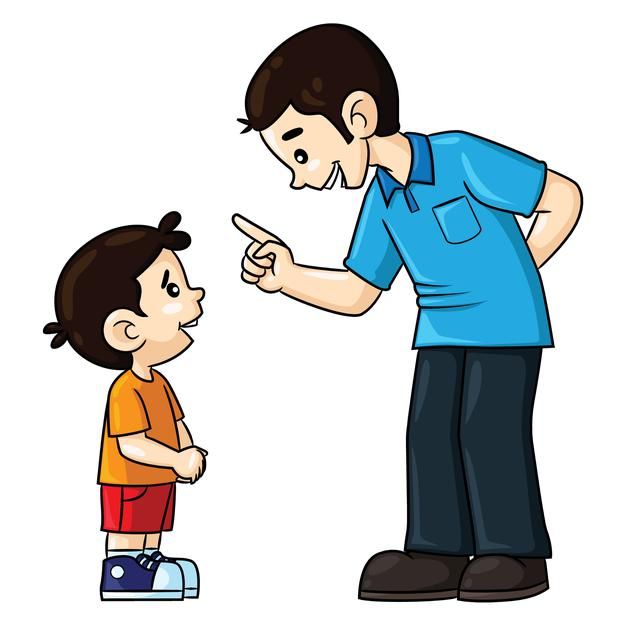 Al vincular clara y explícitamente el mal comportamiento con el castigo, debilita cualquier esfuerzo del niño por maldecirlo debido al castigo que se ha ganado. Asegúrese de enfatizar ante el niño que él tenía la elección en la situación y por decidir portarse mal, eligió recibir la consecuencia adversa. La meta debe ser el promover la auto crítica y evitar evadir sus responsabilidades con tácticas como la negación (Yo no hice nada), la racionalización ( Todos lo hacen) o la proyección (Él empezó).
2Señale alternativas aceptables
El propósito del castigo está en enseñarle al niño qué es lo que no debe de hacer. Un niño tendrá más probabilidad de cambiar su conducta inapropiada, sin embargo, cuando no solo sepa qué no debe hacer, sino qué es lo que sí debe hacer. Cuando se castiga a un niño, entonces, hay que tomarse el tiempo para explicar qué es lo que se considera aceptable como conducta en una situación particular, por ejemplo, “Juanito, estos bloques son para construir cosas, no para aventárselos  a todo lados”. 

La buena disciplina es una fuerza positiva que es orientada hacia lo que el niño tiene permitido hacer, en lugar de lo que él o ella tiene prohibido hacer.
3Desapruebe la conducta, no al niño
El mensaje que usted quiere enviar al usar el castigo es que, mientras usted desaprueba ciertas acciones del niño, usted aún claramente acepta al niño en su persona. Luego,  usted debe evitar expresar desaprobación total del niño, como cuando uno dice “Por eso no me caes bien” o “Eres una chamaca horrible”. 

En lugar de ello, su reacción debe limitarse a comportamientos específicos, por ejemplo, “No me gusta que grites tan fuerte en la casa”.
Los niños aceptan mejor el castigo cuando tienen una relación positiva en general con el adulto, esto es, cuando el adulto tiende a ser cálido, afectivo, aceptante y motivador con el niño. Si el niño siente ser solo marginalmente aceptado por nosotros, nuestro empleo del castigo tenderá solo a solidificar su visión negativa de la relación. Con una relación positiva, el aspecto más doloroso del castigo para un niño tiende a ser la desaprobación o el desencanto del adulto valorado. 

En otras palabras, tendremos mayor influencia cuando el niño se encuentra suficientemente satisfecho emocionalmente por una buena relación con nosotros, para querer ser como uno y cuidar lo que pensamos de su comportamiento.
4Establezca una relación de apoyo generalizado
5Autoevaluación
Antes de imponer externamente la culpa o responsabilidad en un niño por su mala conducta, permítale la oportunidad de evaluar su propia culpabilidad en la situación. Así, usted debería cuestionar, “¿Qué fue lo que hiciste? En lugar de animar al niño para que proyecte toda la culpa en otros. Luego de varias evasivas, el niño generalmente viene con al menos una descripción parcial de su involucramiento. 

Motive al niño a ver su comportamiento en términos de que no ayuda a otros o a él mismo, al preguntarle, “¿Lo que hiciste ayudó a otros? ¿Te sirvió de algo para ti?
Antes de castigar al niño, usted debe calmada, deliberada y objetivamente recolectar todos los hechos relevantes. Más aún, si usted adopta un enfoque causal y busca determinar por qué el niño se porta mal, usted estará en mejor posición no solo para disponer una penalidad justa, sino para eliminar la causa básica de la dificultad. Asegúrese de permitir al niño que explique su visión de la historia. A este respecto, se ha encontrado que las mamás escuchan a los niños más que los padres y por eso tienden a ser mejores disciplinarias. Cuando se da cuenta que ha actuado con demasiada hostilidad y se ha equivocado en castigar al niño, admita su error inmediatamente. En una situación de convivencia grupal,  usted probablemente debería  hacer una apología para el niño en presencia de todo el grupo.
6Recolecte todos los hechos
7Evite las amenazas
En lugar de tratar de instalar miedo en el niño mediante amenazas                  – “Ahora sí te voy a dar por hacer eso” – usted debería buscar establecer un sano respeto en el niño por su sentido de justicia, al calmada pero firmemente establecer la penalidad o consecuencia de sus infracciones.       

En otras palabras,  usted quiere que el niño vea lo razonable de sus juicios en lugar de sus temores.
Parte de estar creciendo consiste en rebelarse en contra de la autoridad parental y buscar nuestra propia autonomía. Debemos entonces esperar cierta incomodidad a veces y no exagerar tomándolo personalmente. 

Luego, si un adolescente se pasa más de media hora en llegar a tiempo, probablemente no habrá que castigarlo la primera vez.  Hable con él o ella sobre esto, hasta que los dos lleguen a un acuerdo. También,  sea flexible y relaje un poco la disciplina. 

Permita al niño ganar algunas victorias. Ellos deben obtener autonomía especialmente en áreas no esenciales, como en vestirse y peinarse.
8No exagere
9Use el castigo pocas veces
El castigo debe ser aplicado solo como último recurso. Los métodos de crianza positiva deben emplearse con mayor frecuencia de manera que la tasa de aprobación-desaprobación debe ser aproximadamente de 4 o 5 a 1. 

Entre las técnicas positivas que debe utilizar a menudo está el premio, la apreciación, el razonamiento, la recompensa y el reconocimiento. El clima social (ambiente familiar o escolar) parece estar en buena medida determinado por el balance entre aprobación-desaprobación empleado por los adultos supervisores.
10Temporalidad
Los estudios han mostrado que el castigo es mas efectivo para fomentar el aprendizaje cuando ocurre inmediatamente después de la mala conducta.

Es aún más efectivo si se aplica cuando el niño está en el acto, esto es, cuando el niño se levanta para ir al gabinete de materiales, antes de que ya los haya tomado sin permiso.
11Experiencia vicaria
La investigación ha indicado que si el niño observa que sus compañeros son castigados por portarse mal, es menos probable que se involucre él mismo en comportamientos indeseables por un tiempo. 

Luego, los niños en un hogar numeroso pueden aprender mucho sobre conductas apropiadas solo manteniendo sus ojos y oídos abiertos. Usted también podría ayudarlos para tener experiencia vicaria al leerles historias o artículos sobre jóvenes delincuentes que hubieran experimentado consecuencias adversas por sus acciones antisociales.
12Contracondi-cionamiento
La zanahoria amarrada a una vara es ciertamente más efectiva que solo la vara. Luego,  en lugar de castigar a un niño por su mala conducta, intente fortalecer, mediante reforzamiento positivo (premios, recompensas), conductas prosociales alternativas que competirán con la mala conducta.

Por ejemplo, asegúrese de premiar al niño por compartir sus posesiones con sus compañeros, no solo lo castigue cuando arrebate sus juguetes de las manos de otros. Con mucha frecuencia, los adultos dan por hecho que uno debe portarse bien, asumiendo que la virtud es su correspondiente recompensa.
13Supervise efectos en el niño
Los niños tienen marcadas reacciones individuales al castigo.               Algunos poseen reacciones emocionales severas ante ciertas formas de castigo. Un niño muy temeroso e inseguro, por ejemplo,  puede ponerse muy enojado si lo aíslan por un periodo de tiempo en su habitación.

Considere los sentimientos del niño sobre el castigo, pues estos son tan importantes como el castigo mismo. Si un niño ya está sintiendo remordimiento por lo que hizo o no hizo, la culpa que usted le imponga puede llevarlo a desilusionarse y deprimirse. En ese caso, el niño necesitará motivación en lugar de crítica.
14Uso de un nivel moderado en el castigo inicial
La intensidad del castigo debe estar en un nivel suficientemente alto como para asegurar su efecto.

No empiece con un castigo muy suave, como mover la cabeza diciendo no, para luego gradualmente pasar a castigos mas fuertes. Este procedimiento es menos efectivo que desde el principio se modere el castigo, como sería un “NO” firme y claramente audible.

Así que, cuando usted castigue, emplee una reprimenda relativamente firme o intensa.
Usted castigará con más eficiencia si sus correctivos resultan consistentes con sus reacciones anteriores y con las reacciones de otros adultos que trabajen con el niño. No castigue por capricho, en su lugar, sea sistemático y consistente.

Disponga un criterio conductual para imponer castigos y aplíquelos solo cuando el niño viole ciertas reglas y regulaciones. Los niños reconocerán lo justo de este procedimiento y reaccionarán mejor.

Ser consistente también lo hará a usted más predecible para los niños, lo que los hará sentirse más seguros.
15Evite las inconsistencias
Explique el castigo a un niño de manera calmada y realista, parecido al vendedor que anuncia el precio de algo o de un juez leyendo su decisión. Evite usar apodos, gritar, insultar usar sarcasmos o alguna otra técnica de juicios críticos, que solo disminuyen la auto estima del niño mientras aumenta su reacción emocional.

Un castigo debe resaltar un conflicto entre la conducta del niño y algún principio o regla sensible, al tiempo que se minimiza  cualquier conflicto personal entre usted y el niño. Recuerde que los niños prestan más atención a las comunicaciones no verbales del adulto castigador que a sus enunciados verbales.
												->  ->  ->
16Mantenga la calma y sea realista
Si usted castiga con el seño fruncido, con un tono vocal cinco veces más alto que su tono usual y con las manos temblando, los niños se sentirán despreciados y carentes de amor, sin importar lo que les diga verbalmente. De manera que hay que administrar el castigo de forma práctica y realista.

Los medios que usted emplee para castigar son probablemente secundarios a sus actitudes emocionales al otorgar la penalidad. Los niños aprenderán que usted habla en serio cuando se expresa calmadamente, que cuando se pone a gritar. Más aún,  la investigación ha demostrado que entre más emotivo sea usted al castigar, mayor severidad tendrá el castigo que usted imponga.           Su actitud debería de ser como la de un maestro, esto es, usted quiere que el niño aprenda.
17Escale progresiva-mente
Pensando en ser justo, otorgue una penalidad moderada la primera vez que crea que se merece un castigo. Luego otorgue progresivamente castigos más severos, si los malos comportamientos se repiten.
18Cumpla lo que dice
Una vez que le ha dado usted al niño una advertencia de que si repite su mala conducta obtendrá un castigo,, asegúrese de cumplir con ello. 

Por ejemplo, si usted le advierte al niño que el andarse escondiendo de usted pospondrá la salida al parque, asegúrese de cumplir con lo dicho si el niño continúa escondiéndose. Insista con el niño en sus acciones, no crea en sus promesas (“Ya me voy a portar bien” “Deme otro chance”). Entre más rápido aprenda el niño que usted cumple lo que dice, mejor será para todos.
19No ponga en doble riesgo
Asegúrese de que el niño no esté siendo castigado doblemente por diferentes fuentes para una misma ofensa. 

Por ejemplo, que lo castigue el maestro o su cuidador o responsable, pero no los dos al mismo tiempo o en momentos diferentes, por la misma mala conducta.
20Privacidad
Una regla cardinal en la disciplina es que casi sin excepción, advertencias y reprimendas deben ser administradas a un niño en privado. 

A nadie le gusta ser criticado en público y reaccionamos con abierto o disimulado resentimiento cuando esto nos ocurre. 

De acuerdo con la Regla de Oro, debemos tratar a los niños de la manera en que nos gustaría que nos trataran a nosotros.
21Auto -Determinación
Ocasionalmente, intente permitir al niño que determine su propio castigo. 

Esto lo motivará a ser más reflexivo al respecto y hacerse responsable de sus propias acciones.  

Si un niño se da a sí mismo un castigo excesivo, usted siempre podrá reducirlo. 

Si el castigo le parece demasiado laxo, inténtelo una vez y observe si resulta efectivo
Si usted analiza cuidadosamente las situaciones en donde se quiebra la disciplina, es posible que descubra ciertos patrones. Puede encontrar, por ejemplo, que su niño pre escolar se torna extremadamente irritable al terminar la mañana, cuando pierde su siesta. Se ha encontrado que justo antes de su comida de medio día, es un momento problemático parta los niños de edad escolar, ya que tienen hambre y se sienten cansados.             El conocimiento de estos patrones debe ayudarle a prevenir la mala conducta las siguientes veces, proveyendo de más bocadillos, siestas o momentos de tranquilidad. También, al analizar episodios disciplinarios, considere el momento y el tipo de día (e.g., tiempo de lluvia), las actividades previas del niño y qué nuevas actividades están iniciando (si durante las transiciones, de una actividad a otra, habrá que proveer mayor estructura o supervisión).)
22Busque patrones
Un principio básico de la justicia dice que el castigo debe ser proporcional a la falta. Haga que la pena se relacione lógicamente con la ofensa en forma y grado. 

Por ejemplo,  si un niño está siendo socialmente agresivo con sus compañeros, mantenerlo en su cuarto por un breve periodo sería una consecuencia lógica por su mala conducta.   

La mala conducta debería dictar sus propias consecuencias siempre que esto sea posible, de manera que el niño tenga menos oportunidad de percibir la penalidad como una forma de lograr o buscar venganza.
23Relevancia
Sea claro respecto a su filosofía de la disciplina y usted tendrá más confianza en el área del castigo. Las 4 principales filosofías de la crianza infantil son:
Autoritarismo.- Usted es más listo y tiene más experiencia y poder que el niño, luego él debe aprender a hacer lo que usted diga sin cuestionar.
Permisividad.- Los niños son básicamente buenos y no deben ser restringidos con reglas y especificaciones.
Democracia.- Debe prevalecer una igualdad de derechos entre padres e hijos, lo que significa que los conflictos deben manejarse mediante diálogo y negociación.
Por experiencia.- Los padres deben estar a cargo del hogar, ya que ellos son más listos y tienen más experiencia, pero deben tratar a los niños con respeto y explicarles todas sus decisiones.
24Filosofía de la Disciplina
25Evite tendencias perfeccionistas
Ningún padre o cuidador puede ser perfecto o esperar llegar a serlo.  Todos nosotros lidiamos con nuestro coraje y nuestra impaciencia, en momentos difíciles al tratar con niños. Pero, estas reacciones emocionales ocasionales, no deben impactar nuestra relación con el niño.

Por supuesto, como profesionales, debemos tratar de mejorar nuestro auto control y nuestras técnicas disciplinarias para no imponernos estándares irrealmente altos a nosotros mismos. La crianza de niños nos da la oportunidad única de conocernos a nosotros mismos mejor y de crecer y madurar. Como lo dijo Thoreau, “Existe un niño en cada padre, que necesita aprender disciplina”.
Epílogo 

	El propósito del castigo y la disciplina consiste en enseñar al niño a desarrollar controles internos propios.       Las reacciones de los niños ante sus malos comportamientos le darán a usted valiosa información sobre su eficiencia como educador. Considere cómo típicamente reaccionan cuando se han portado mal y causado daño a otros. Si ellos generalmente reaccionan con culpa, confiesan y se esfuerzan constructivamente para reparar el daño, entonces usted sabrá que está en el camino correcto.
	Si, por el otro lado, ellos tienden a reaccionar con negación, justificaciones, proyectando la culpa en otros o haciendo intentos por racionalizar quitándose toda responsabilidad, entonces usted probablemente debería considerar revisar o modificar sus prácticas disciplinarias.

Referencia
Charles E. Schaefer (1976)
	Some Guidelines on the Effective Use of Punishment
			Child Care Quarterly, Vol. 5(4), 307-313